Методи навчання
визначення
класифікація
приклади
Що таке «метод навчання»
Метод навчання — це взаємопов’язана діяльність педагога й учнів, яка спрямована на засвоєння учнями системи знань, набуття умінь і навичок, їх виховання та загальний розвиток.
Кожен метод у  конкретних обставинах реалізується за допомогою поєднання кількох прийомів – структурно-функціональних складових методів навчання як певної системи.
Класифікація методів навчання за Юрієм Бабанським
Залежно  від того, наскільки учні активні на уроках, методи навчання поділяють на:
активні
пасивні
Активні методи навчання
Методи, які сприяють активізації навчально-пізнавальної діяльності учнів й спираються на творче, продуктивне мислення. Їх класифікують на: 
неімітаційні
проблемна лекція
дискусія
мозковий штурм
практикум
імітаційні 
неігрові: аналіз конкретних ситуацій, аналіз педагогічних завдань
ігрові: рольова гра, ігрове проектування, ділова гра, тренінг
Пасивні методи навчання
Методи, застосування яких дає змогу учням сприймати навчальну інформацію на слух або зір, тобто коли у них задіяні лише процеси сприймання, пам’яті й уваги.
Традиційні методи навчання
Методи, які педагоги застосовували протягом багатьох століть і продовжують використовуватися в сучасній навчальній практиці, називають традиційними. До них належать:
словесні
наочні
практичні
самостійні
контрольні методи.
Інтерактивні методи навчання
метод мозкової атаки (учні висловлюють щонайбільшу кількість ідей за невеликий проміжок часу, обговорюють їх, а також класифікують)
круглий стіл (слухачі ставлять обґрунтовані питання з теми, що обговорюється, аргументують підходи до їхнього вирішення, а також розповідають про досягнення та помилки)
дискусія (вчителі застосовують цей активний метод проведення занять для мобілізації практичних і теоретичних знань учнів, їх поглядів на конкретні спірні питання, що розглядаються)
ситуаційний аналіз (учні ознайомлюються з описом проблеми, самостійно аналізують ситуацію, діагностують проблему й висловлюють власні ідеї та рішення в дискусії з рештою учасників)
Активні методи навчання
Кілька способів застосування активного навчання:
Знайомство
Релаксаційні вправи  
Дерево цілей
Мозковий штурм 
Автобусна зупинка
Методи навчання у школі
Під час вибору методів навчання у школі враховуйте дидактичні принципи:
навчайте учнів поступово і, водночас, систематично 
подавайте їм навчальний матеріал доступно та наочно 
дбайте, щоб вони були активними, виявляли самостійність і засвоювали інформацію свідомо.
Методи навчання в початковій школі
Проведіть із учнями початкової школи такі види занять:
уроки-мандрівки
віршовані (римовані) уроки
інтегровані уроки
уроки-теле- та радіопередачі
уроки-дискусії
уроки-змагання
уроки-дослідження
уроки-сюжетні замальовки.
Методи навчання в початковій школі
Серед нетрадиційних форм і методів роботи із молодшими школярами зверніть увагу на такі:
урок як інтелектуальна гра «Що? Де? Коли?»
урок як «Клуб веселих і кмітливих»
урок із використанням «мозкового штурму»
урок-вікторину
урок-аукціон
урок-екскурсію
урок-спостереження тощо.
Детальніше – у статті «Методи навчання» на порталі «Педрада»
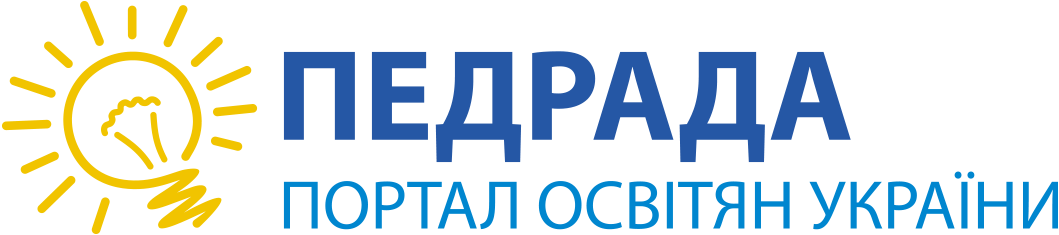